Meeting the teaching and learning challenges in 21st Century Higher Education

Pauline Kneale

@pekneale
pauline.kneale@plymouth.ac.uk
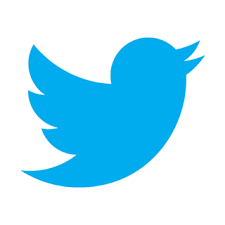 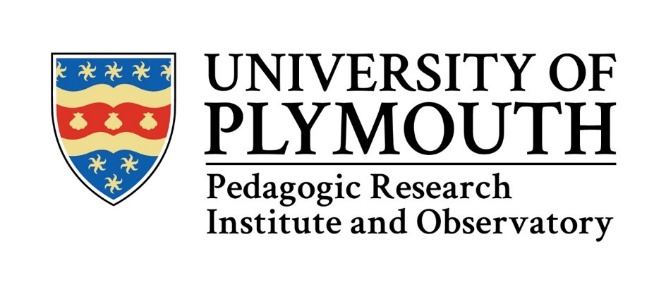 #UoNTLC2019
Looking back
Peering forward
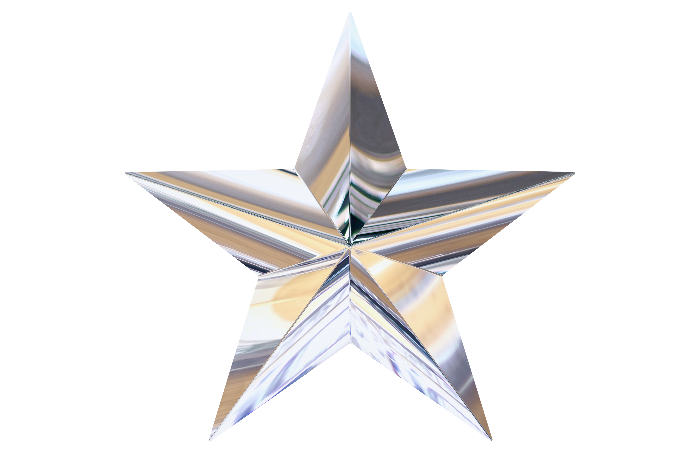 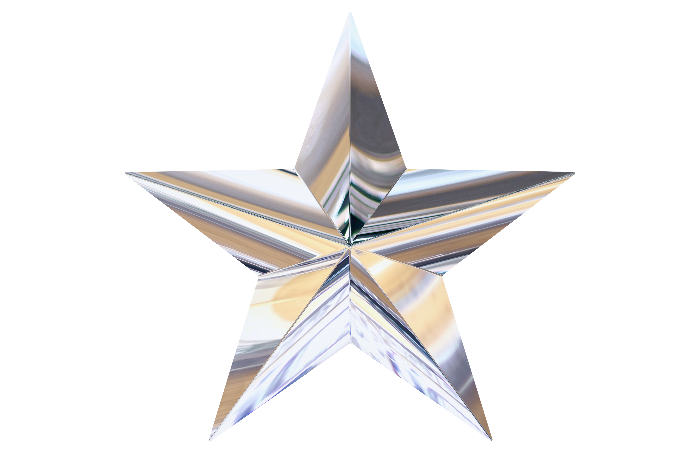 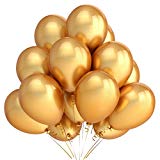 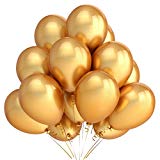 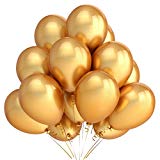 Defining the Challenges
Active learning tasks to promote students feelings of competence and autonomy 
Assessment and feedback that promote student learning
Blending in expertise from professionals elsewhere within and beyond the university – an integrated curriculum
Enabling students to choose IT that promotes autonomy and professional development
Curriculum conceptualisation so the programme team has common goals and understandings- one team
De-metricise the meanings and criteria for teaching excellence
Decolonise the curriculum for genuine internationalisation
Giving individual students the attention they deserve
Inclusive learning
Incorporating climate change / sustainability action in all disciplines
Long-term confident researchers
Meaningful understanding of ‘diversity’ in  T&L  - T&L that promotes diversity
Student well being and mental health
Staff mental health and workload   -  wellbeing for staff
Improvements since ….?
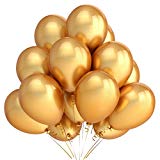 Most universities train new staff to teach
Clearer targets in university mission and value statements
Staff-student partnerships – Student Charters – Student Voice
Graduate attributes – linking employability
Recognition that most students will NOT have academic careers
Skills – Enterprise – Sustainability agendas
Some appreciation that auditing practice can be helpful (in some areas!) 
Student prizes for staff performance
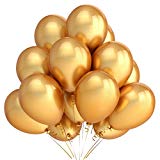 What else?
Sector Shifts

1992   Further and Higher Education Act  Polys  Unis
1996   The Dearing report
1998   Labour, David Blunkett, introduces tuition fees
2009-10  Fee cap set at £9000
2010s  New (new) universities 
2015    Cap off student numbers
2017    Higher Education and Research Act 2017
    
    Closure of FE colleges
    Expansion of size of universities – classes
    Increasing live-at home students
Business Options

Elite university
Mass university
Niche university
Local university
Distance Learning university
Anchor university
International university
Changing shape of the sector
Christensen 2011 ‘as many as half of American universities would close or go bankrupt within 10 to 15 years’
2017  Christensen specifically predicted  "50 percent of the 4,000 colleges and universities in the U.S. will be bankrupt in 10 to 15 years."
Number of small US colleges closed per year and closure rate as a percentage of the total number of private, not-for-profit colleges in the US, 2002–2019. Source: Moody’s
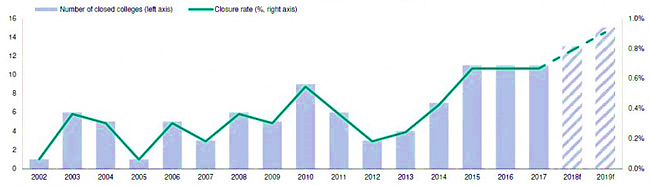 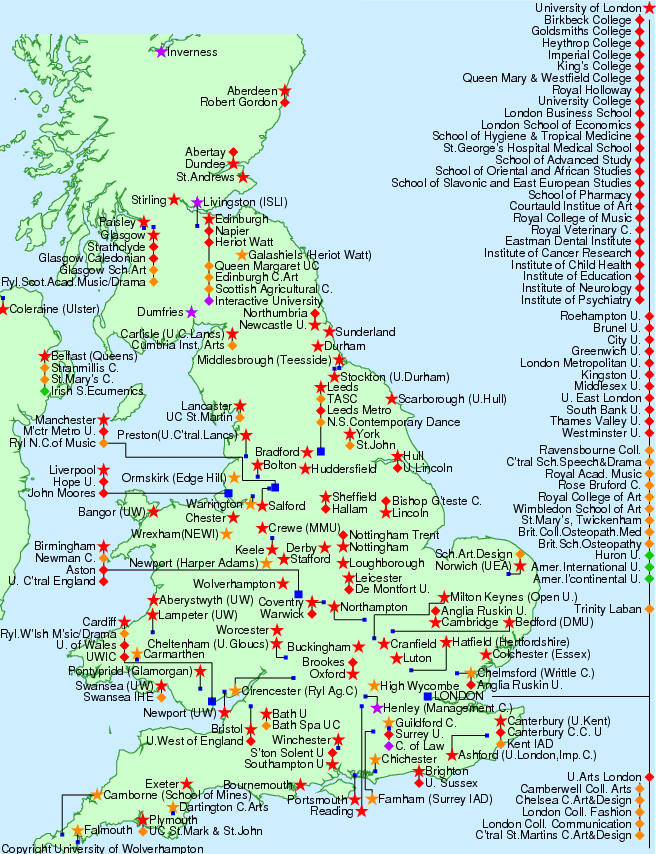 Universities and 
Colleges
2017
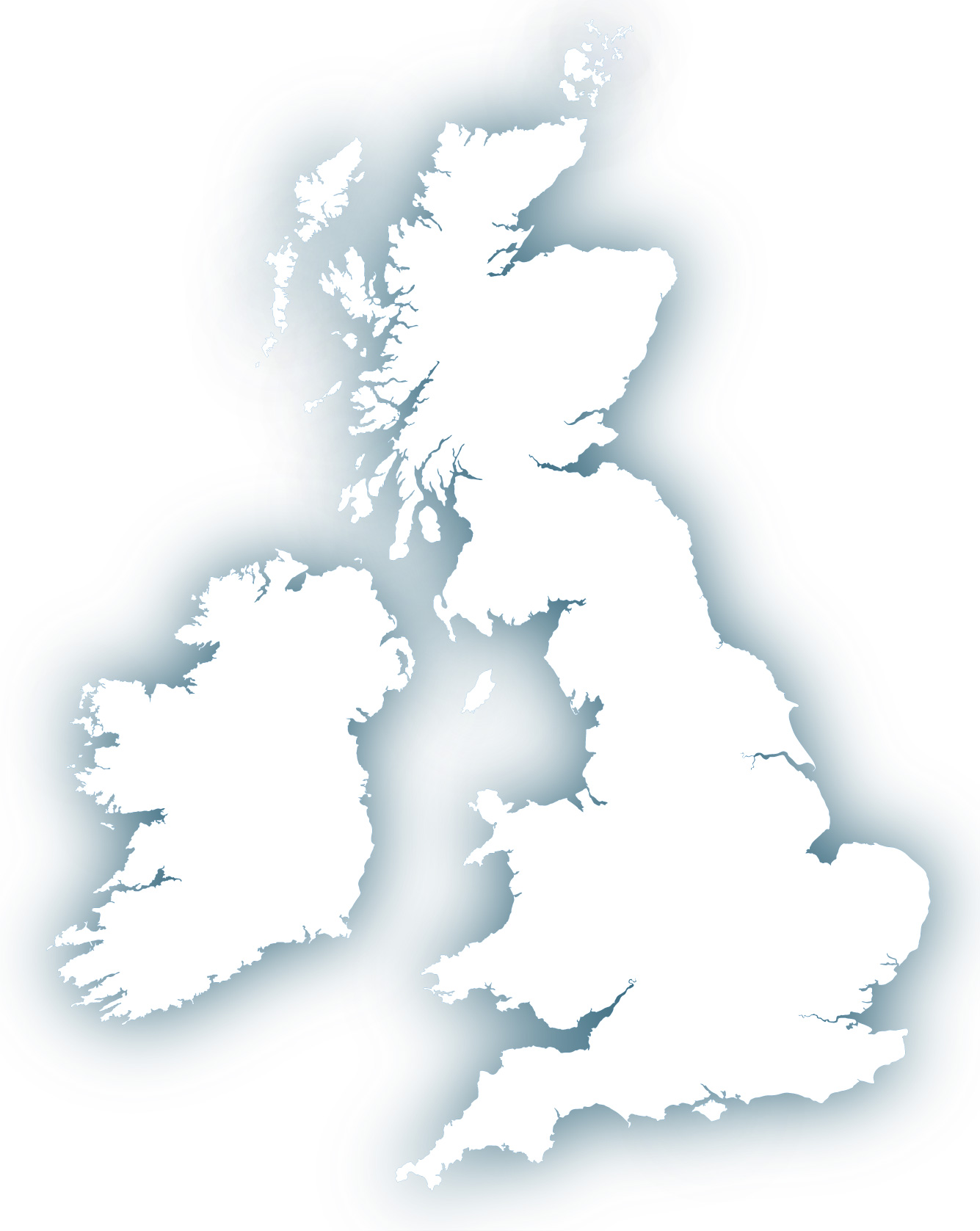 Universities and Colleges
White 
Rose University
Mersey University
King’s University
Birmingham
University of  Wales
Cambridge
Oxford
Bristol
Royal University South East
University of the South West
2025-30?
Technology - milestones
1975   Desk top computer
1983   Researchers began to assemble the ‘network of networks’
1980s  Internet established
1990    Sir Tim Berners-Lee invents the World Wide Web
1990s  email becomes a practical alternative to the post
1993   Browsers
1998   Google search engine
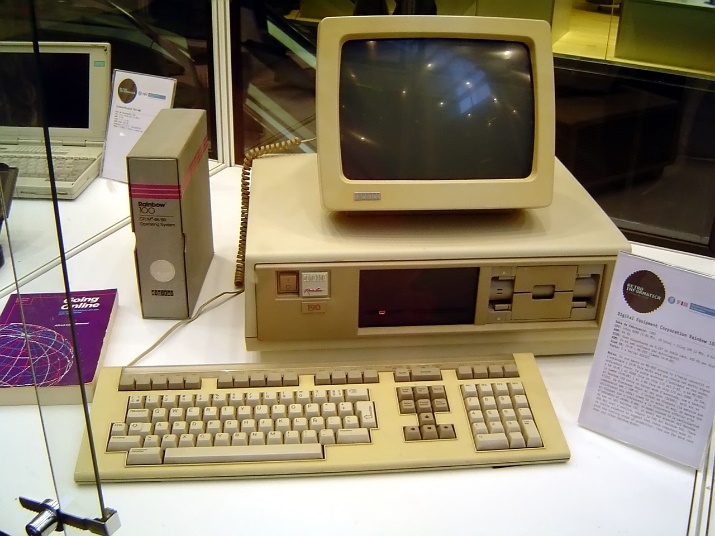 1974-1993      Change
1974  SPSS,   Fortran  -  punch cards  mainframe
1976  Programmable calculator
1978  ZX spectrum
1979  Commodore PET
1980  BBC micro
1981  BMDP    
1985  Microtab   SPSS X
1990  Minitab   
1992  MATLAB
1993  SPSS X
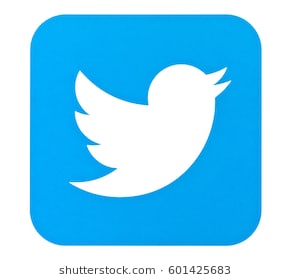 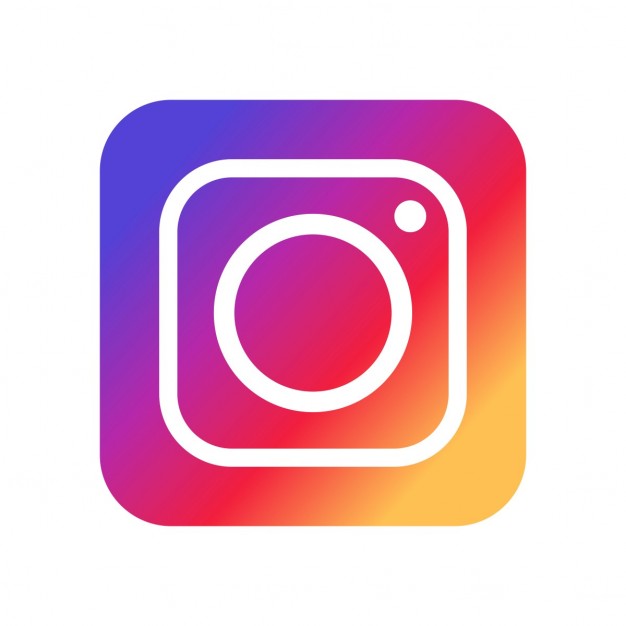 Contemporary reality2005
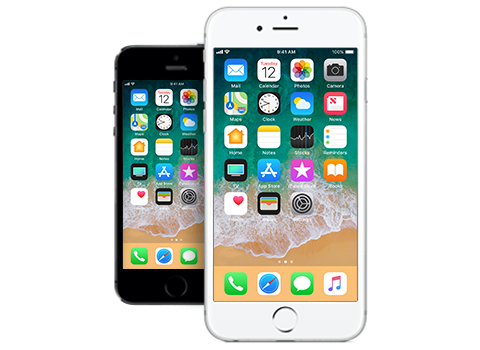 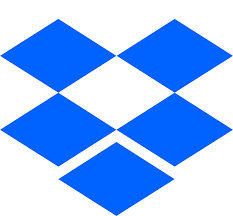 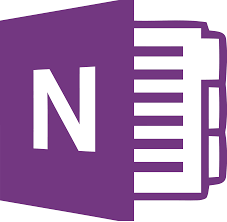 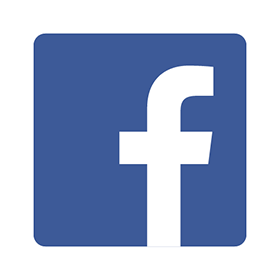 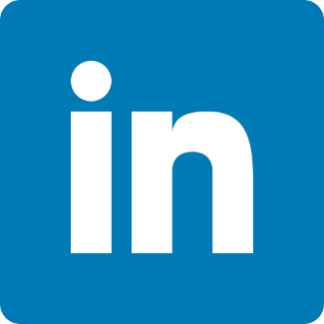 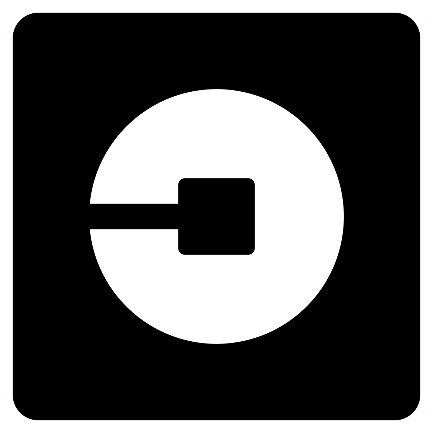 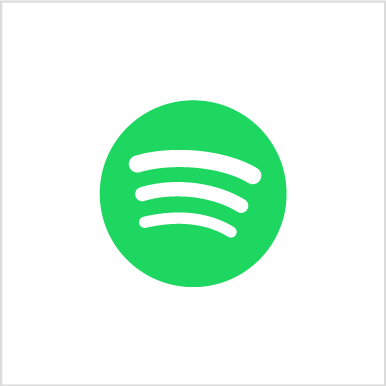 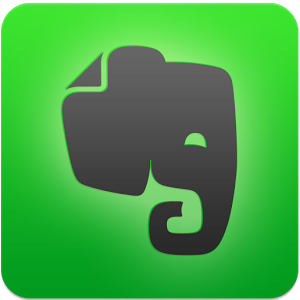 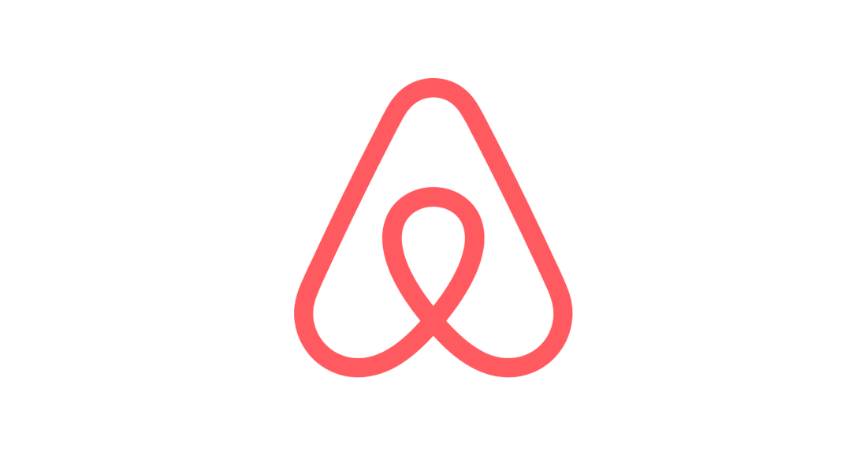 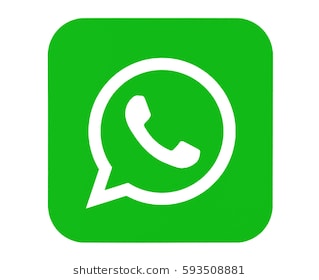 Computers are furniture
Next ten years - more automation
Graduate jobs taken over by machine processing – finance / accounting … 
Trawling huge data sets – data mining
Simulation on a new scale
Raspberry Pi generation
Change  meets  academic resistance?
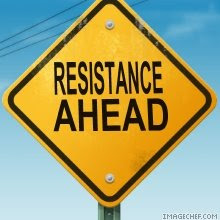 I don’t believe the evidence…   That won’t work here…    This is how we do it here…

“ …. students don’t know what good teaching is, so my 30 year-old notes are still OK”
Sadly not - students have 14+ years of dull    brilliant learning experiences.  They know boring and disengaging in an instant. 

Phillips and Joseph (2015: 526) student quotes:  “Don't read from PowerPoint ... I zoned out before the second slide.”   
“… relate the material to the real world or explain how it would be applied to actual tasks.  …engage students in the material by answering questions, rather than consistent lecturing.” 

‘Unfortunately, most scientists’ beliefs about [higher] education are rarely based on objective evidence but rather on what they imagine to be true. While personal experience in the classroom can give valuable insights, it is not data’.    (Cooper and Stowe, 2018)
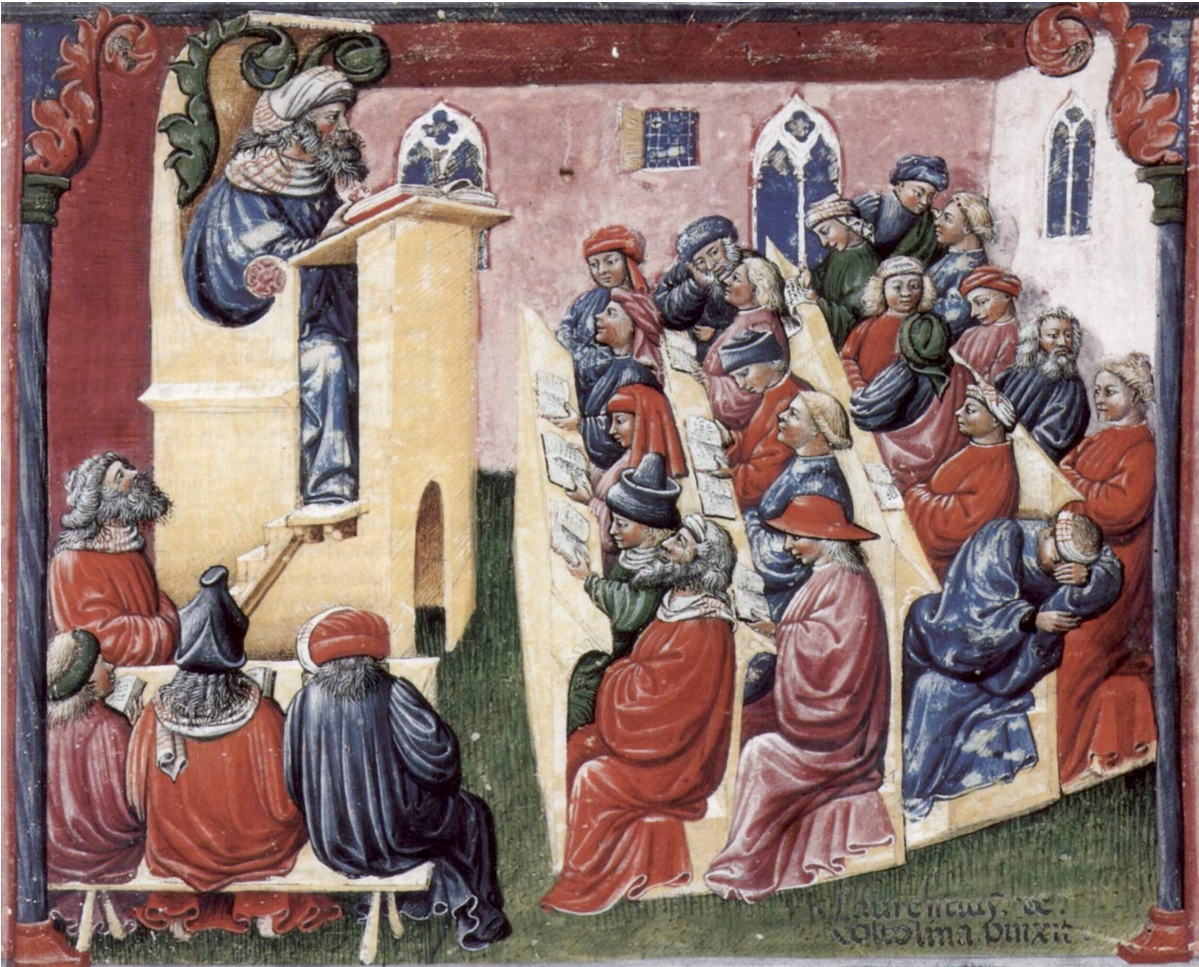 Pre-1990  
Teacher-centred approaches dominate

Focus on a lecturer’s performance and presentation of material; essentially transferring information to the class
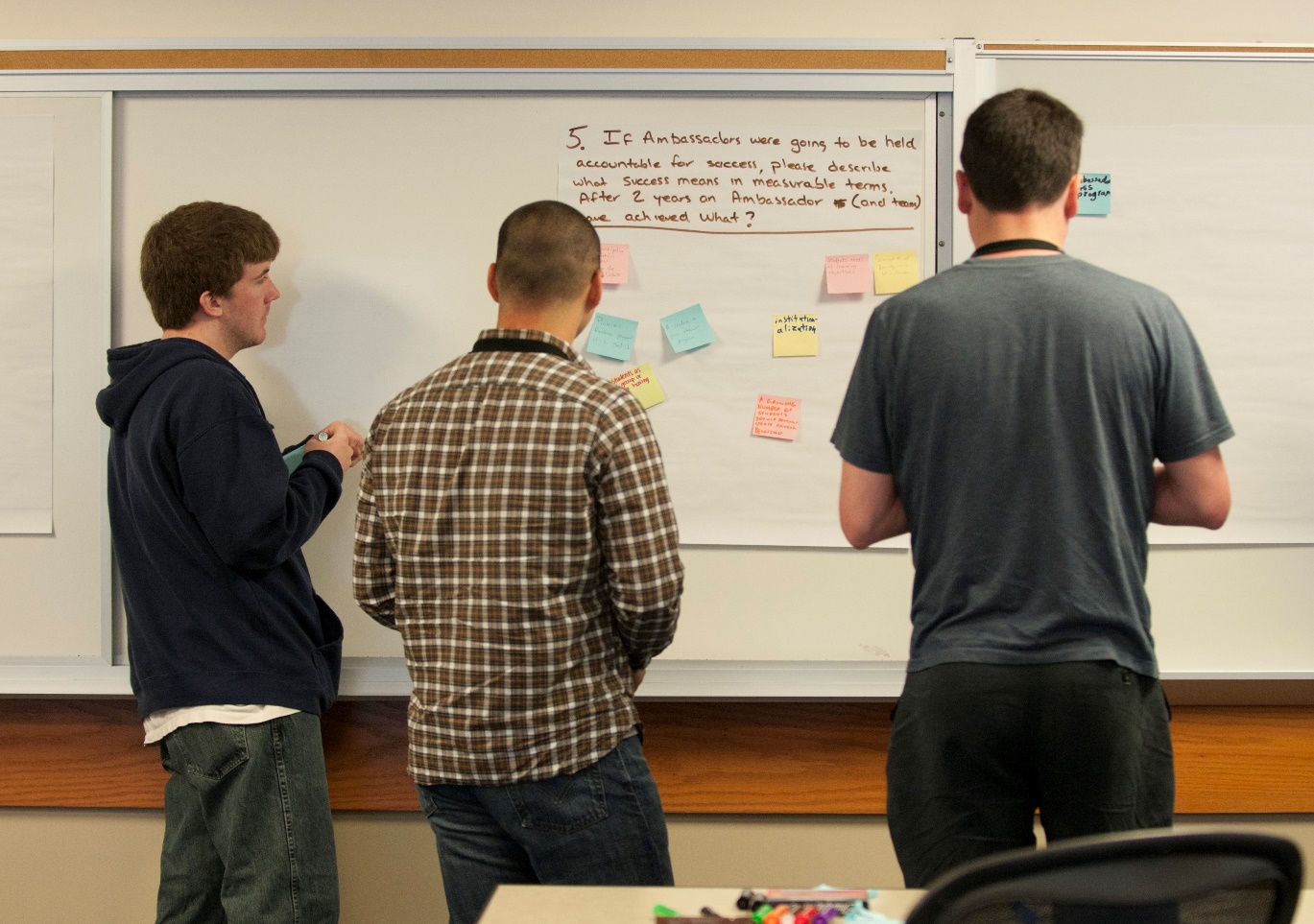 2019 
How close is your class to student-centred learning?
Information transfer part of the picture; Students involved; 
Students doing;  
Active and experiential learning pedagogies prioritised and supported (Scheyvens et al., 2008);  
Assessment is authentic; 
Delivery is inclusive, supporting learners with diverse backgrounds and learning needs to develop autonomy.  
(Biggs and Tang, 2007; Gibbs and Simpson, 2005)
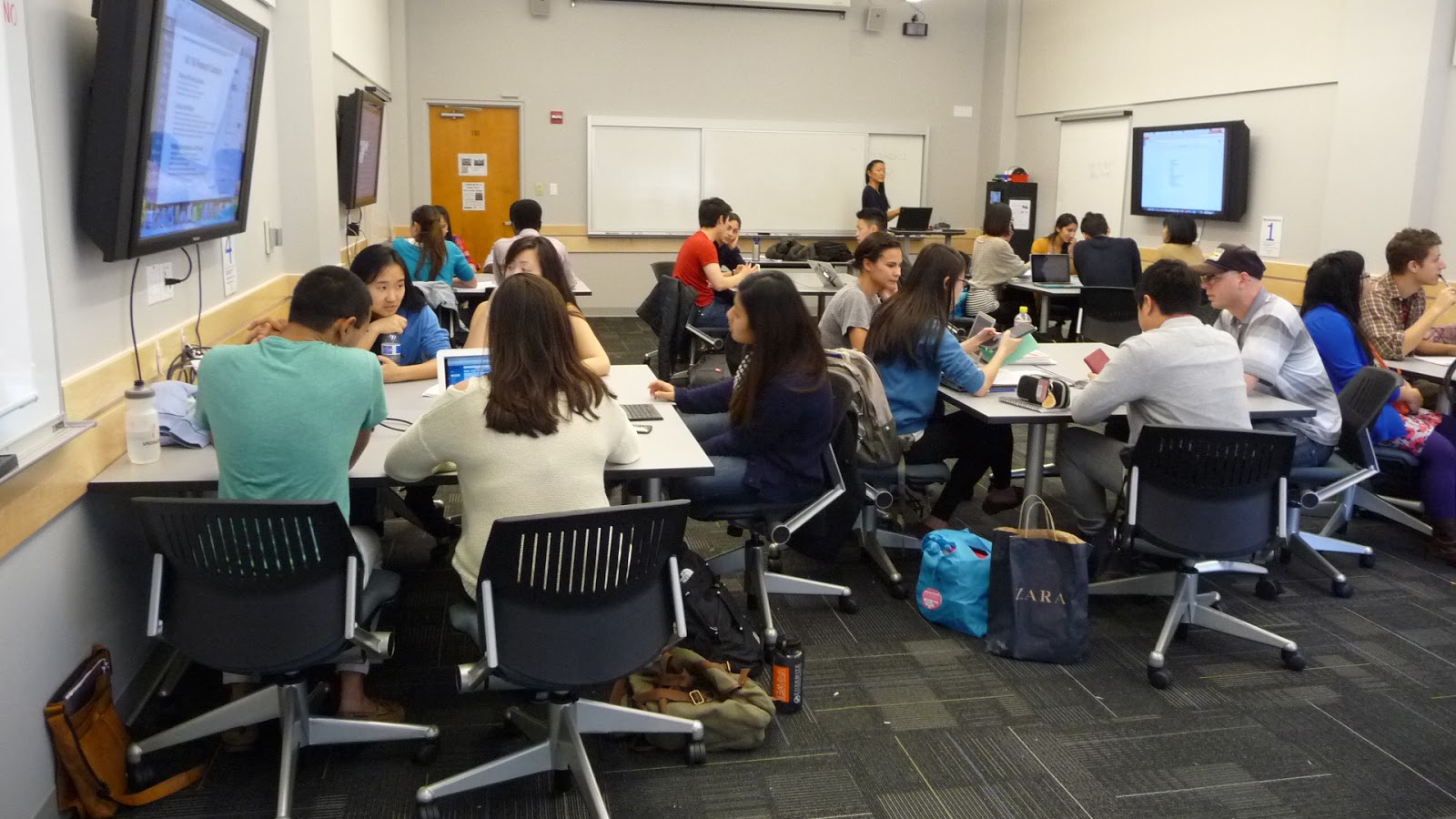 Reaching the Millennial student
Understanding how today’s students learn successfully is essential 
for effective curriculum design:

“… educators need to change their methods in order to reach today’s 
millennial student.” Ebert (2016) 

“Millennials are the most diverse generation we have had to teach, thus our approaches to teaching must be diverse … Millennials expect to be engaged in their learning, they do not do well being passive learners”. NIU (2014) 

These students embrace technology, lose interest during lectures, and enjoy the challenges and experience of taking part in interactive learning activities. - Stevens and Nies (2018) 

‘Selfie-taking yet unselfish, connected yet lonely, anxious yet pragmatic, risk-averse yet entrepreneurial, Generation K is a distinct cadre, a generation very different from those that preceded them’.  Hertz (2016)
Live at home / Commuter students
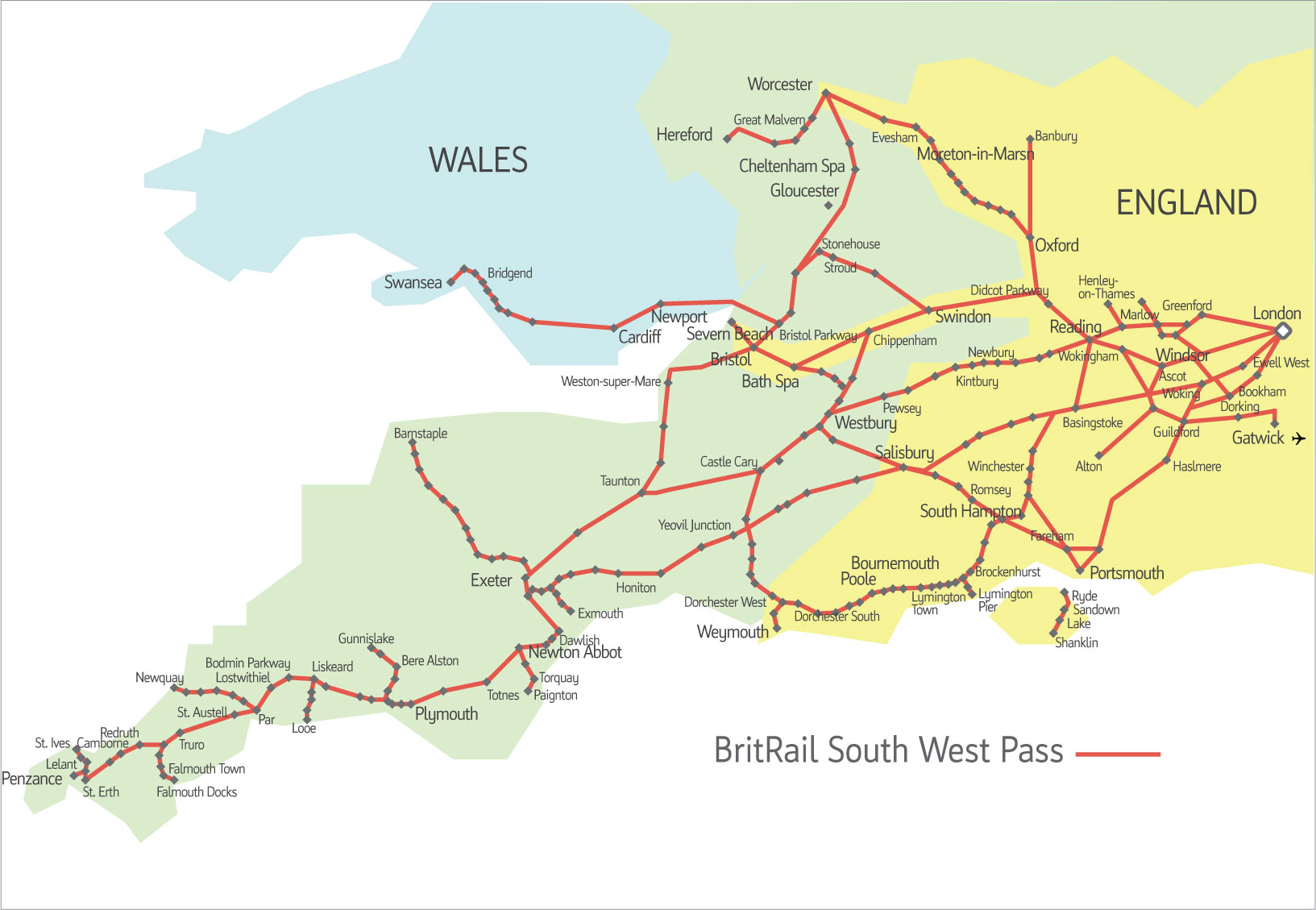 Older students are coping better than under 21s
Younger students are doing less well, but hidden in class
Group work on trains
Skype / webcast tutorials – office hours
But I do think in a way we have missed out cos it’s part of uni isn’t it, being social,  …  but partly because we just don’t have the time to come in just to go out.
It would be great to have affordable, occasional accommodation, bookable for single nights, to allow engagement in social events , reduce the pressure of travelling for exams and early teaching sessions.
PLYMOUTH
Travelling for 5 hours for the sake of one lecture does not make the best use of time and resources, and has an environmental impact.
Creating inclusive communities?
It’s not hard to find friends; it’s hard to find British friends. 
I played a card game with my flatmates but I just can’t play because they give like the particular name of the political figures or stars but I have no clue about who they are. 
We don’t actually watch the same cartoons as you growing up, we don’t watch the same TV programmes so actually we still have too much difference.
sometimes they [home students] may think you are stupid
… feel embarrassed, so I tend to go along with other international students.

Wenger (2010, p. 180) regards, ‘the person as a social participant, as a meaning-making entity for whom the social world is a resource for constituting an identity.’ University is a new social world 
The communities international students make do not include home students, (despite their best efforts)
Research suggests a need for organisational ownership of the situation – with lecturers and professional staff creating academic and co-curricular opportunities for home-international encounters
Building curriculum to support the  team-basedFuture and Workplace
Team working/building and leadership
Inter-personal skills
Negotiation
Decision making
Handling conflict
Sharing
Communication skills
Presentation, explaining, questioning 
Networking
Managing projects and meetings
Evaluation, judgement, appraisal
Entrepreneurship, ‘intrapreneurship’ and social enterprise
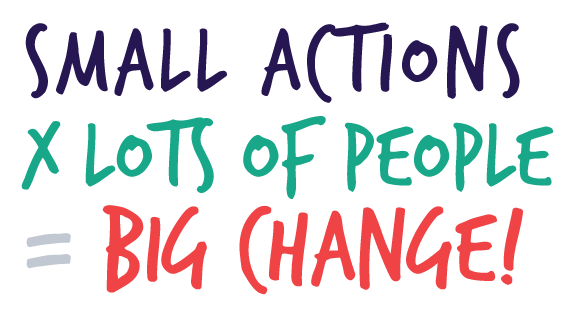 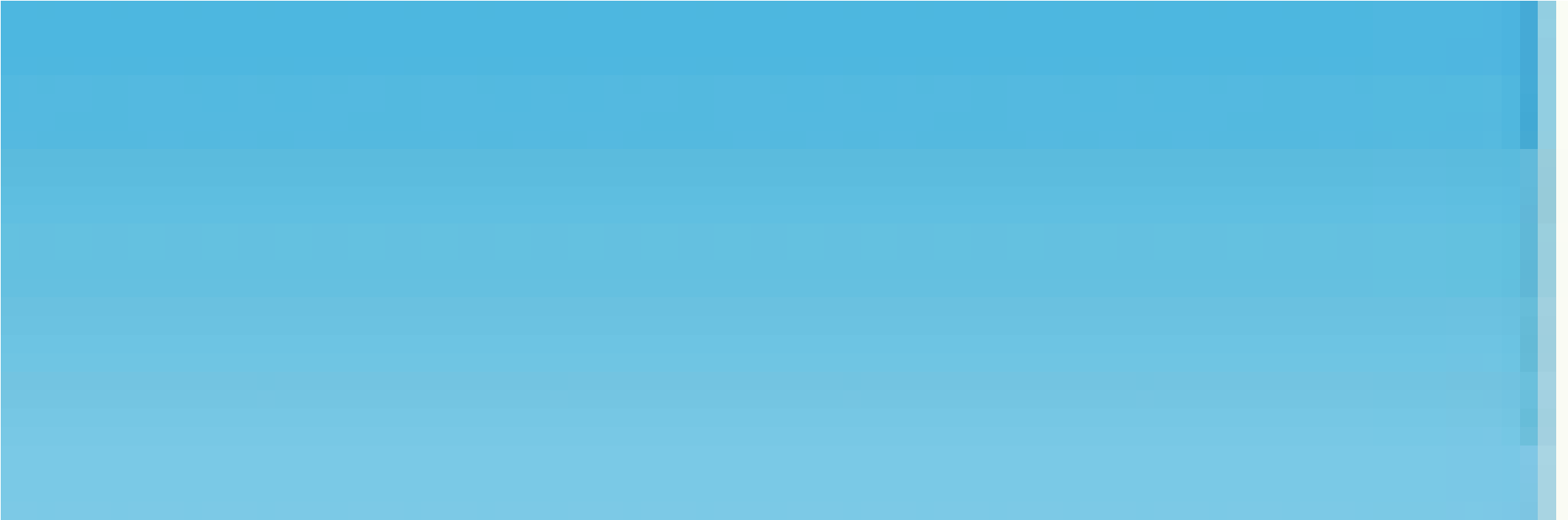 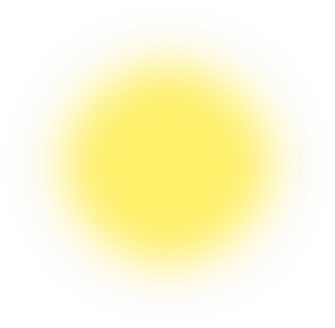 Be creative  & think outside the box
Self aware
Know how to learn
Able to identify underlying principles
Confidence 
Self-efficacy
Working effectively with others
Comfortable with not-knowing and uncertainty
Knows limits
Knows when to ask for help
Skills / Capabilities?
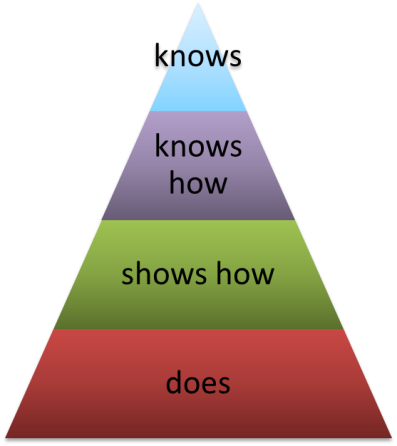 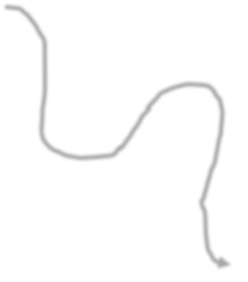 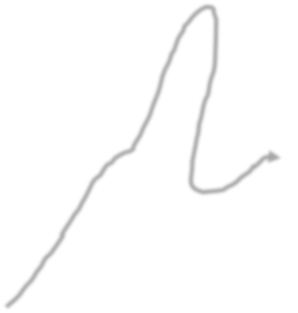 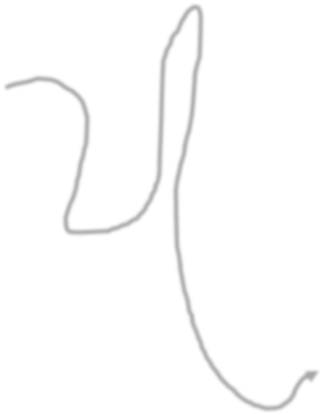 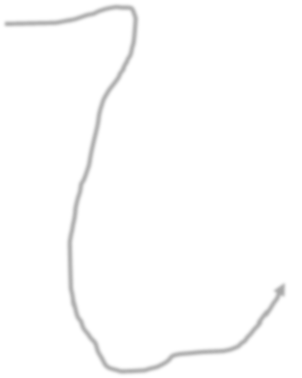 Adapt to unexpected and changing circumstances and settings
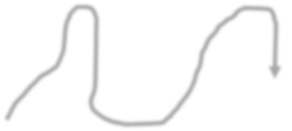 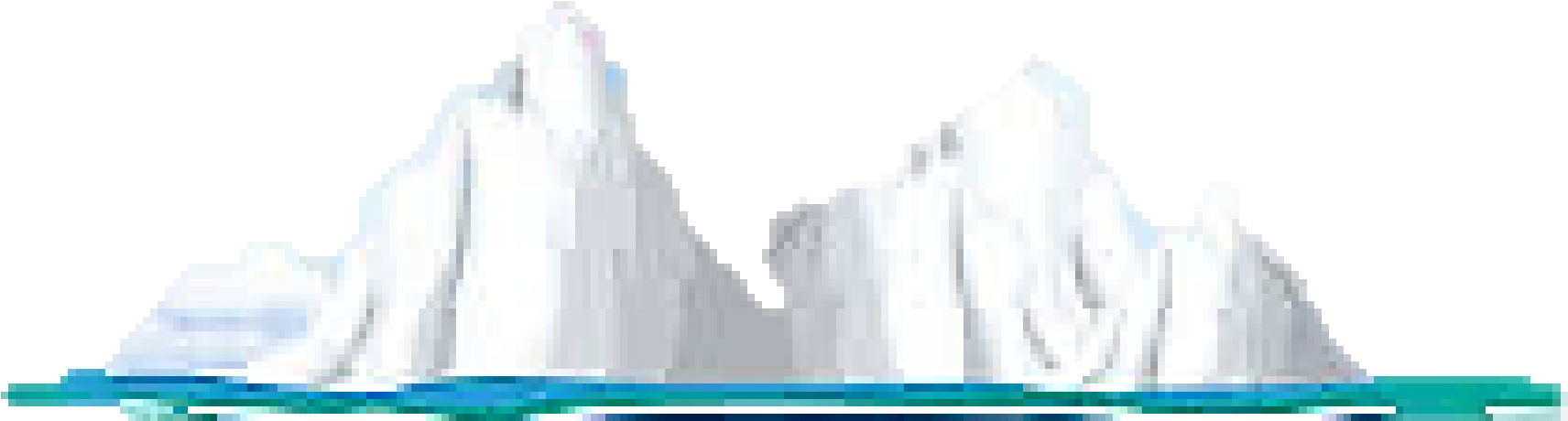 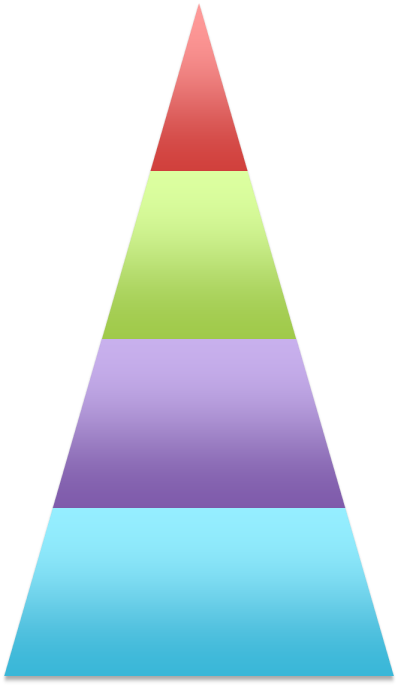 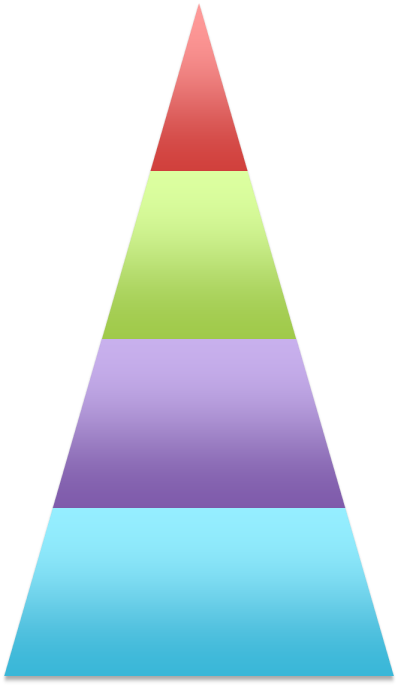 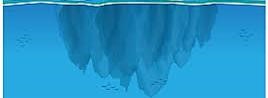 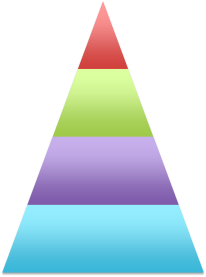 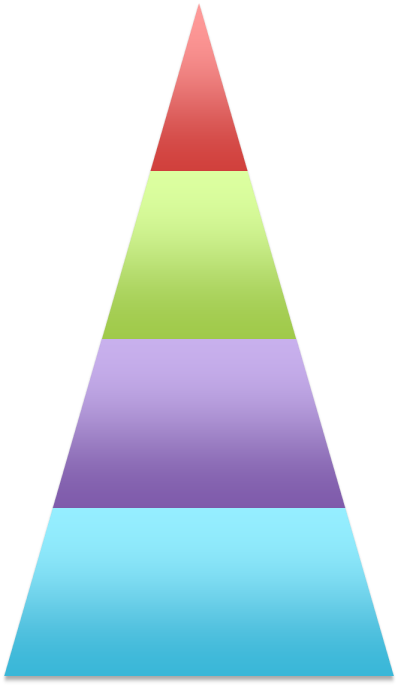 Integrate
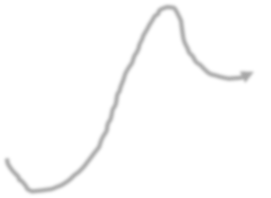 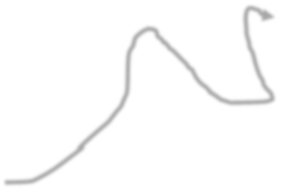 A CAPABILITY
FRAMEWORK
After Neve & Hanks 2016
Understanding yourself and your way of teaching -learning?

Your comfort zone?
In summary
HE students need different  (not pre-internet) approaches
The modern educator is facilitator,  coordinator and  guide
Teaching Isn’t about giving information. Information is already out there. The task is to present it to the students effectively letting them use it to research for themselves.

How should / could the curriculum change to best support our students? 2019 - 2050

Students who are:
Confident researchers
Professional in approach
Familiar with workplaces
Flexible and discerning in moving between technologies
?? 

Your top 4 actions for the next few years?
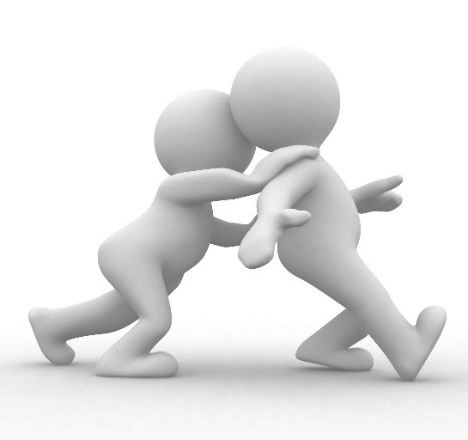 Levelling the playing field?
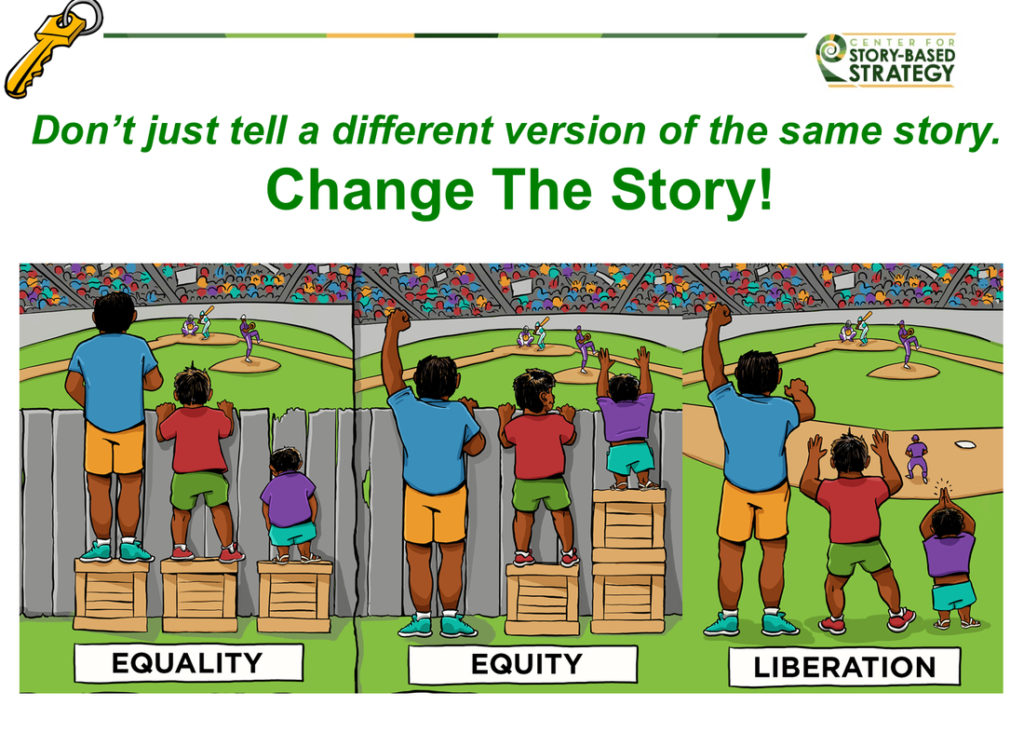 Inclusive Teaching, Learning & Assessment
‘Good teaching and learning is inclusive’ (Thomas et al, 2005; Hockings, 2010) 
‘Teaching which engages students in learning that is meaningful, relevant and accessible to all, embracing the view of individual difference as a source of diversity that can enrich the lives and learning of  others’ (adapted from Hockings 2010)
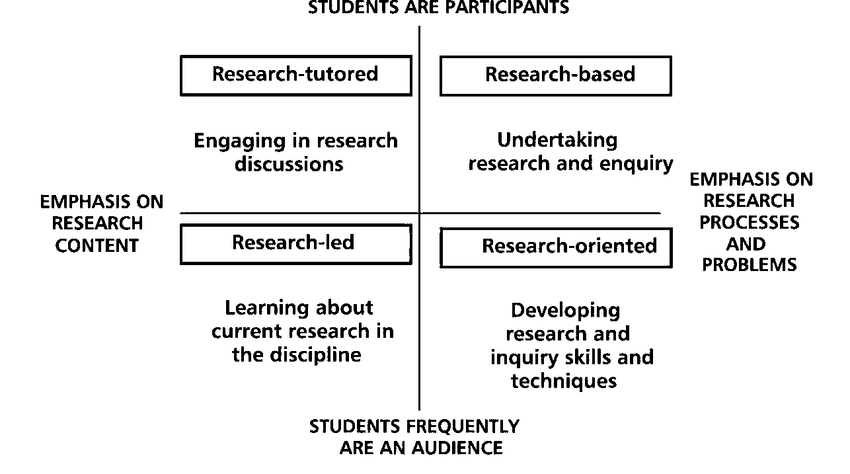 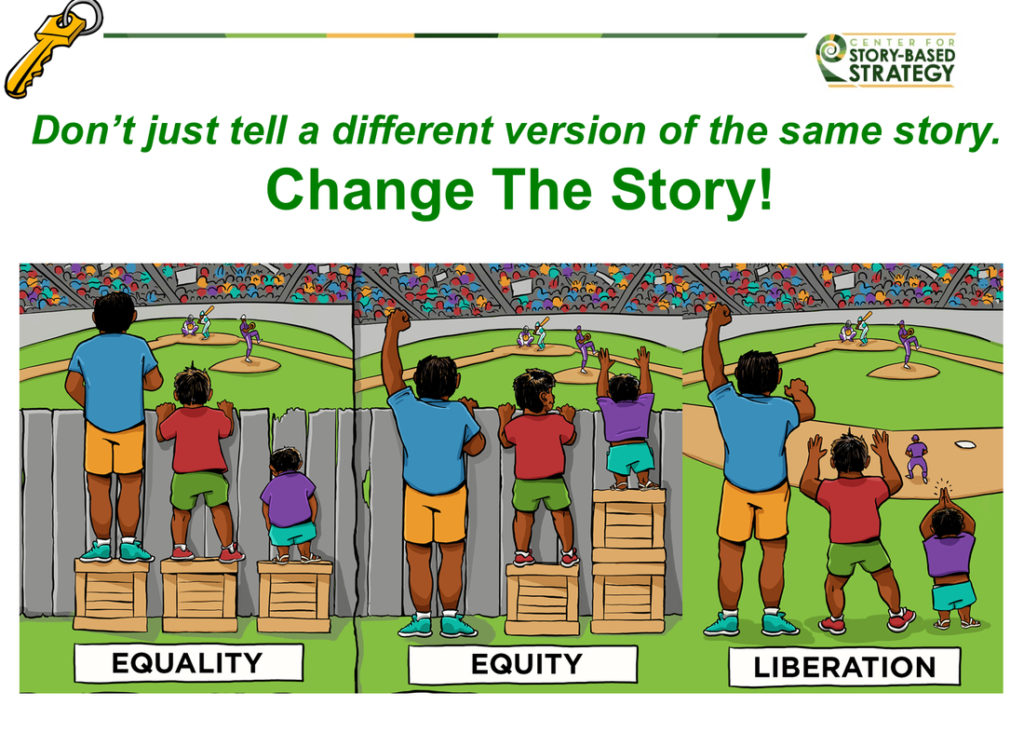 My Project
Doing
Fun
Our poster
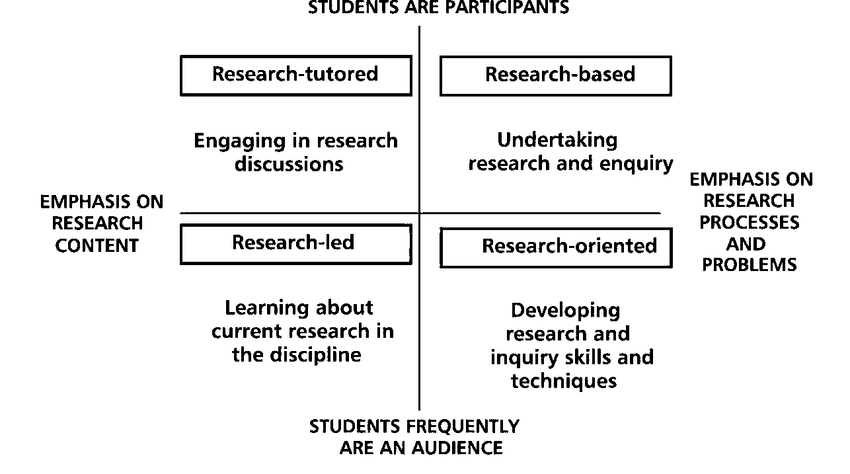 My film
Hard work
It’s what you expect
Boring      Just listening
It’s OK when they tell you WHY you are doing an experiment
It’s OK, but it’s all in the book
Sometimes he’s quite funny
Is he a really important person?
Student-led
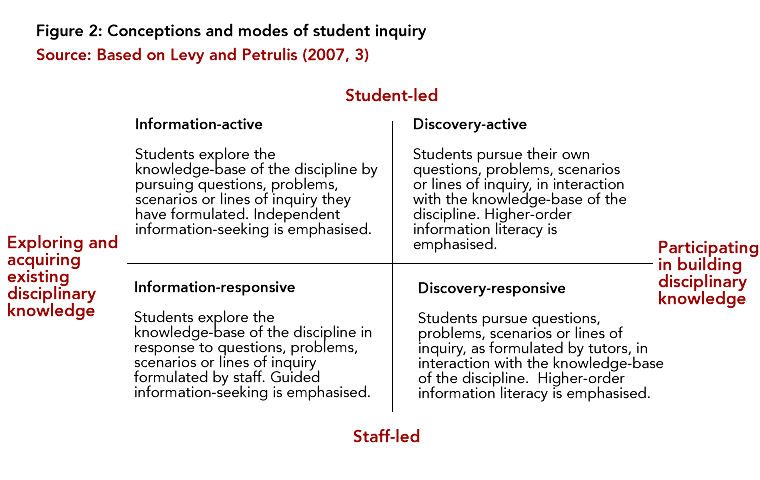 Exploring and acquiring existing disciplinary knowledge
Participating in building disciplinary knowledge
Staff-led
Levy and Petrulis, (2007, 3)
Student researchers
Tame Problems - complicated but resolvable, they are likely to have 
occurred before, have a limited degree of uncertainty. There is an answer.   

Wicked Problems are difficult  impossible to solve. Typically characterised by incomplete information, contradictory and changing circumstances and requirements that are often difficult to recognize. They are complex, not just complicated. No clear relationship between cause and effect. Solving one aspect of a wicked problem may reveal or create other problems.
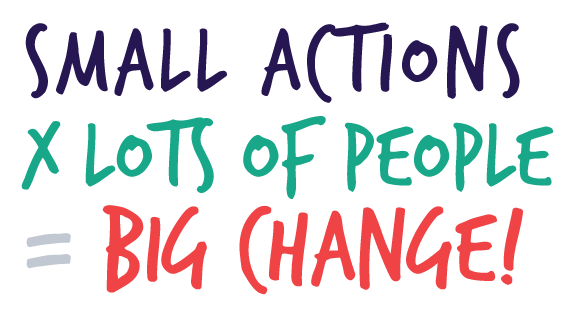 Co-researching with partners.
Employer / charity / organisation - defined work to resolve contemporary life and workplace issues.
Projects that align to the university / department mission exploring technical, policy and society issues. 
Topics that inspire dedicated enjoyment and deep engagement.

‘Products’ are professional standard, work-relevant,  authentic in all aspects.

Fee-paying students are more engaged in co-creation activities in comparison to non-fee-paying students.   Maxwell et al. (2018: 1401) 

                                                               Owen and Hill, 2011; NCCPE, 2019
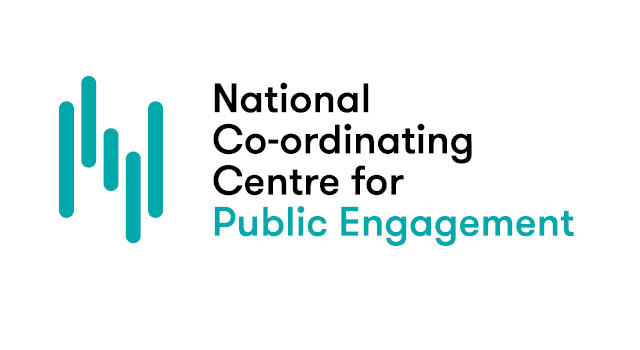 Being brave:  Research only final year
Two modules
All year   
Teams of 4-10 people depending on the challenge
Group reporting with project milestone reports and updates 
-  (staff-led) academic topic
    - external / workplace /  international /  ???  Topic
Design Thinking  - Story tellingHow are we telling stories to our students and taking them with us?
Where do students tell stories to us?
Roth, B. (2015)
Social constructionist perspective


‘Knowledge’ becomes locally situated in the cultural and social milieu in which it is created and what is important is what happens ‘in between’ people, in the discursive social context’ (Burr, 2015).

Meaning is created through interactions in the social context.  The SC approach recognises that the individual is indivisible from their social context.
Where are the conversation spaces in curriculum?

…. science and engineering staff and students  too
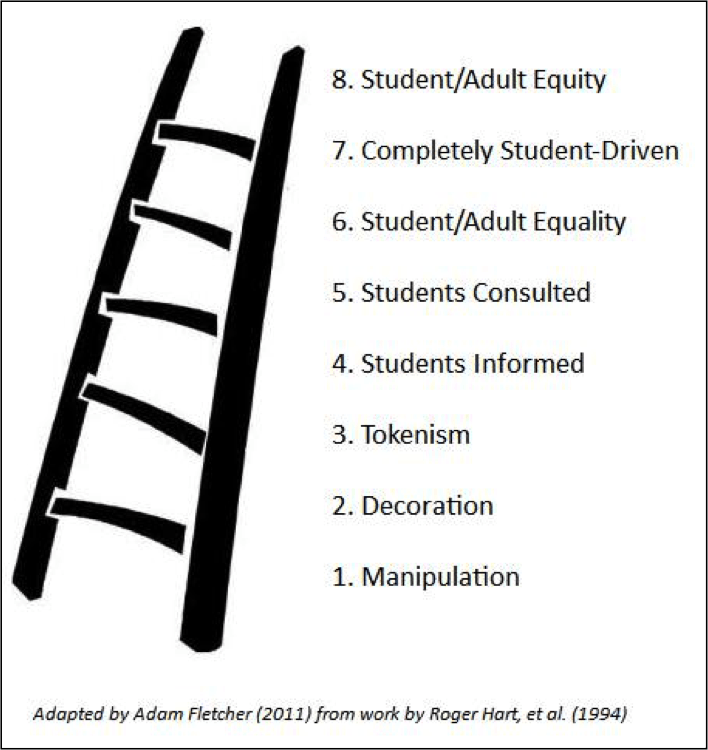 Co-creation
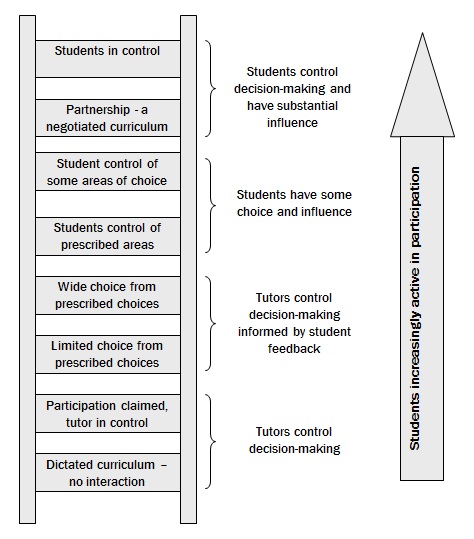 Co-creation
Programme design team member
Fieldwork task decisions
Select assessment from a list:  essay, web page or presentation
Module feedback collected
Bovill, C. and Bulley, C.J. (2011)
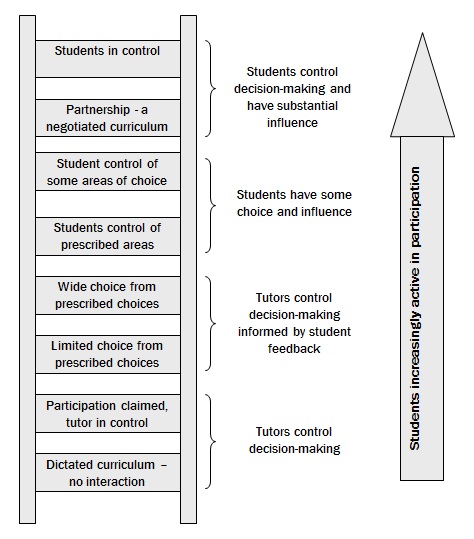 TEF 
Enabling students to learn excellently

Creating leaders for the future

Every student needs to be exposed to research at all stages of their degree

Students really feel they are part of the research group – in all years, they contribute usefully
Bovill, C. and Bulley, C.J. (2011)
A Model of Learning
Inputs                          Surface                         Deep                             Transfer         Outputs
Skill
Skill
Surface Acquiring
Transfer
Surface Consolidating
Will
Will
Deep Acquiring
Knowing Success
Deep Consolidating
Thrill
Thrill
Environment
Hattie and Donoghue (2016)
Explain pedagogic approaches to studentsShare pedagogic research evidence with students
This is why I don’t waste my time and your time by lecturing
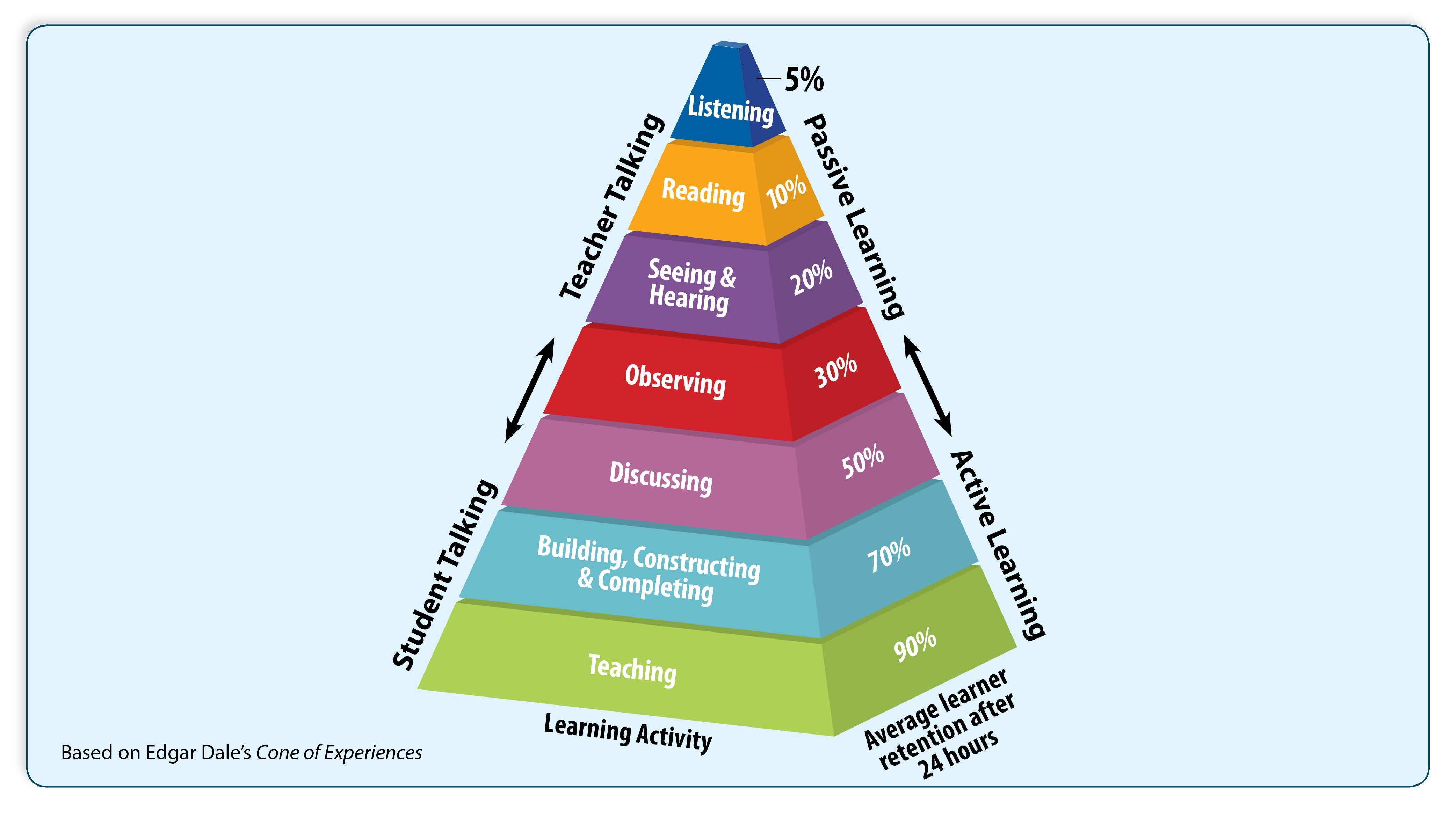 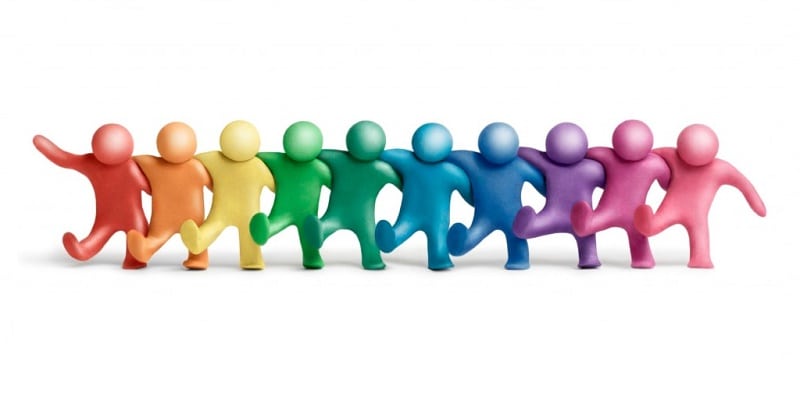 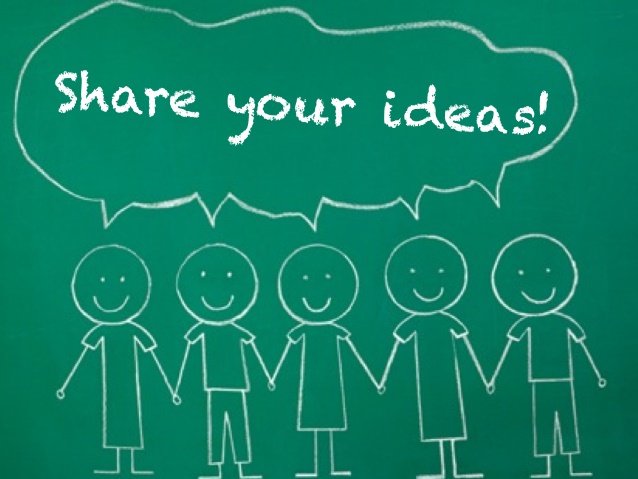 Teaching each other
The challenge for higher education
Self-authorship:   the ability to know oneself, to know what one knows, to reflect upon it and to base judgements on it (Baxter Magolda, 2004)
     Three zones / levels: 
epistemological, concerning the nature and certainty of knowledge; 
intra-personal, concerning an individual’s sense of who they are and what they believe; 
inter-personal, concerning the construction of relationships. 

The challenge is to create effective spaces for undergraduate students to develop these three areas of experience  (and for academics to know what they are doing?)
Developing self-authorship - requires disruption
Key dimensions: 
skills of critical analysis and evaluation; 
development of mature working relationships, embracing and valuing of diversity;  
consideration of multiple perspectives. 

Students move towards self-authorship when they are able to balance their understanding of the contextual and partial nature of their knowledge with personally grounded goals, beliefs and values, defined by relating to a multiplicity of others.
  
Undergraduates need program and extra curricular opportunities with sufficiently novel spaces and encounters that compel them to reconsider and subsequently fashion new conceptions of self and personally-referenced ways of knowing (Baxter Magolda, 2004).
Defining disruption and the borderland
The borderland is a metaphor for the condition of living between spaces and cultural norms, existing in the interstices between traditional arenas and/or practices of pedagogy (Elenes, 1997). 

In higher education these spaces can be defined as the unfamiliar physical or metaphorical territories where their novelty and ambiguity provides a challenge which seems daunting to students and faculty. 

Borderland spaces are liminal, foregrounding a sense of becoming and ambiguity (Turner, 1974). When entering a liminal space, participants become ‘neither here nor there, betwixt and between all fixed points of classification’ (Turner, 1974: 232). The expected norm is disrupted so transitions are not easy. 

Challenge – to create disruption in the curriculum and co-curriculum.
Unfamiliar…Ambiguous…Daunting spaces
Independent Undergraduate Research
Teaching yourself - Independent learning (Lynda.com)
The ‘unfinished’ assignment
Undergraduate Research Conference
Volunteering Project Work
??

‘every university graduate should understand that no idea is fully formed until it can be communicated … Dissemination of results is an essential and integral part of the research process.’ (Boyer Commission, 1988:24)
Transformative learning (Mezirow, 2000; Meyer and Land, 2006)
Teach yourself - independence
Flipping the learning

Let students find their own way through the technology - deeper learning, more rewarding

Multiple IT backgrounds - use any system you like to run your statistics or create a podcast. Use the system you are familiar with 

Wholly aligns to Digital Literacy goals: 
‘ability to use digital technology, communication tools or networks to locate, evaluate, use and create information. The ability to understand and use information in multiple formats from a wide range of sources via computers’
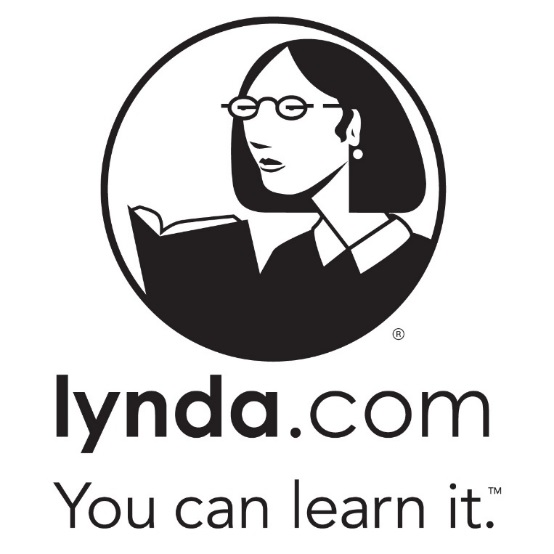 Lynda.com:  An online learning platform that helps anyone learn business, software, technology and creative skills to achieve personal and professional goals
The ‘unfinished’ authentic assignment
Assignments should mirror real life, real research (authenticity)
Most research papers report a story in progress

Deep learning needs scaffolding / support / challenge  - avoiding over-prescription / handholding / … 

The challenge is to present authentic problems, for individual or group research, in a timeframe that enables students to tackle enough of a problem to achieve some mastery while appreciating the unfinished nature of the job
For many students this is uncomfortable / challenging  / disconcerting / …  but real
Scaffolding student learning
Energy – focus – interest – stimulation - engagement

The Module timetable sets expectations: 
Detailed taught sessions  and indicates out of class activities (reading / group work / language classes, writing café, ...) 
Managed student expectations 
Introducing ‘good study’ habits
Identified / Dedicated time for group work
Managed anxiety: 
“Working in groups enabled us to discuss our worries about the assessment”
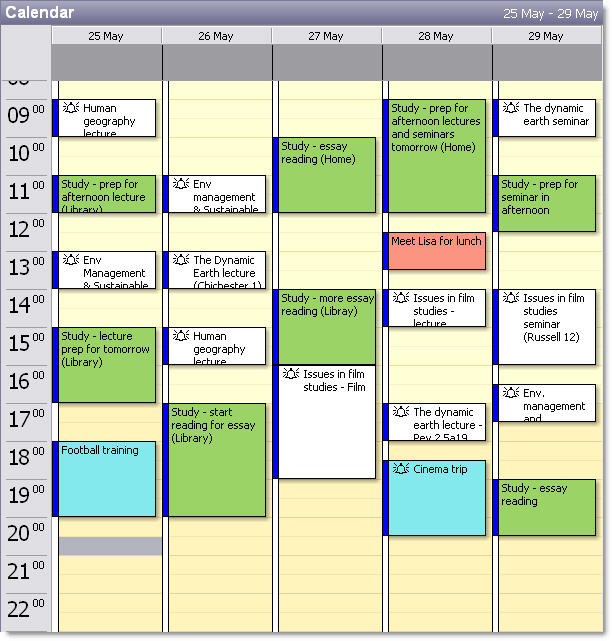 [Speaker Notes: Structure of the timetable
Students were presented with a structured timetable (running from 9-6) which mapped out the teaching and learning activities related to this module.  The timetable not only included details of the taught (workshops) sessions, but also indicated when students could undertake course related reading, study tasks and meet as a group.  The module leader demonstrated a clear rationale behind structuring the timetable in this way; firstly, they highlighted the value of this to map out their expectations of the students when planning the course.  But more importantly the module leader felt this gave a clear indication to students of what was expected of them and how they could manage their time in order to meet the requirements of this module.   At the end of the module a number of students recognized the value of this in the focus group discussions and felt it had be a useful approach to assist them in planning what they did when.

But, the students appreciated the opportunity to be ‘thrown in at the deep end’ and felt that the experience would be of benefit to them throughout the duration of their programme and into employment.]
Learning Spaces as Disrupters
In and Out of the classroom  	
Physical spaces    		Virtual spaces
Inclusive, Active, Authentic student journey
Admissions -realistic (fitness to study/practice issue)
Early identification, communication about  students support needs, reasonable adjustments 
Consistent & effective personal tutoring
Effective teaching and post session support
Inclusive assessment and feedback 
Active learning - field trips / off campus activities, laboratory  and practical work accessible to all.
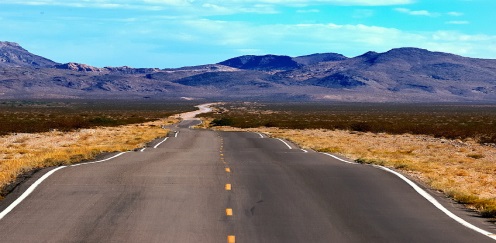 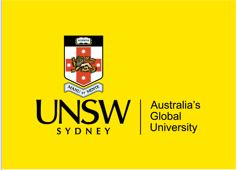 Consistent Support
RASE (Resources, Activities, Support and Evaluation) pedagogical support for all modules
UNSW 2025 &
Graduate Capabilities
Program Learning Outcomes (PLO)
Resources
Content + Tools enabling students to learn
Course Learning 
Outcomes (CLO)
Work on tasks (individual + peer) to achieve LOs
Activities
Courses & Course Components
Peer/Tutor/Technical/online - resolve emerging difficulties
Support
Assessment
Structured, formative ways to identify and improve student progress
Evaluation
Evaluation
Shared institution-wide frameworks
(Churchill, King and Fox, 2014; UNSW, 2017).
Being brave:   Re-imaging ExamsInclusive             Typed
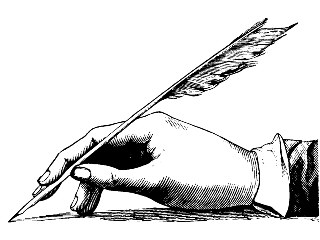 Open book
Seen
Take-Home: same day
Take-Home: extended 3 days – 3 months 
Multiple choice questions (MCQ) 
Problem or case based scenarios – individual or team solutions
Practical examinations
Computer Aided Assessment (CAA) 
Observed laboratory and field activities  -  Group and team
Group presentations
Observed Structured Clinical Examinations (OSCEs)  individual and team
Integrated Structured Clinical Examinations (ISCEs)  individual and team
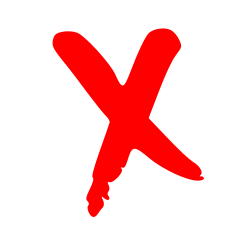 ‘Assessment needs to be rigorous but not exclusive, to be authentic yet reliable, to be exacting while also being fair and equitable, to adhere to long-established standards but to reﬂect and adapt to contemporary needs’.                        (Hounsell, Xu and Tai,  2007)
Assessment Options - Flexibility both ways
Staff choice  -   Student choice  -  Co-design
Current Assessment Practice
[Speaker Notes: This work is not new 2006  in SPACE identified the need 


MAPs – bust the jargon  - no room to put it in full]
What would really impact students learning?
Suppose Total Focus …… 2019-2025  on …..

Eliminating the traditional lecture and handwritten timed exam.

Research only in final year – two big worthwhile projects


Getting there means promoting the alternatives in every forum at all times
Managing up, down and out to employers, government,  professional bodies, parents, alumni, …..
References
Balint, P.J., Stewart, R.E., Desai, A. and Walters, L.C.  (2011) Wicked Environmental Problems: Managing Uncertainty and Conflict,  Washington: Island  Press. 
Barnett, R. 2014 Conditions of Flexibility: Securing a more responsive higher education system,
Biggs, J. & C. Tang (2007). Teaching for quality learning at university. Maidenhead: Open University Press.
Bovill, C. and Bulley, C.J. (2011) A model of active student participation in curriculum design: exploring desirability and possibility. In Rust, C. Improving Student Learning (18) Oxford: The Oxford Centre for Staff and Educational Development, pp176-188. 
Christensen, C. 2011The Innovative University 
Conklin, R. J. (2003) Dialog Mapping: An Approach for Wicked Problems. CogNexus Institute. http://cognexus.org/dmforwp2.pdf 
Cooper MM and Stowe RL 2018, Chemistry Education Research—From Personal Empiricism to Evidence, Theory, and Informed Practice  Chem. Rev. 2018, 118, 12, 6053-6087
Cotton, D., Nash, P. and Kneale P.E. 2017  Supporting the retention of non-traditional students in Higher Education using a resilience framework, European Educational Research Journal, Special Issue, Vol. 16(1) 62–79   http://journals.sagepub.com/doi/pdf/10.1177/1474904116652629
Ebert, K. (2016). Teaching techniques. Classroom strategies for millennial learners. Radiation Therapist, 25(2), 201–204
Gibbs, G. and Simpson, C.  (2005) Conditions Under Which Assessment Supports Students’ Learning. Learning and Teaching in Higher Education, 1, 3-31
Griffith, A. and Burns, M.  (2014) Teaching Backwards,  Outstanding Teaching Series. 
Grint, K. (2008) Wicked Problems and Clumsy Solutions: the Role of Leadership.  http://leadershipforchange.org.uk/wp-content/uploads/Keith-Grint-Wicked-Problems-handout.pdf
Hattie, J.A.C. and Donoghue, G.M. (2016) Learning strategies: a synthesis and conceptual model, npj Science of Learning, 1, 16013 https://www.nature.com/articles/npjscilearn201613#f1
Healey, M. (2005). Linking research and teaching: exploring disciplinary spaces and the role of inquiry-based learning, in Barnett, R. (ed). Reshaping the university: new relationships between research, scholarship and teaching. Maidenhead: McGraw-Hill/Open University Press, pp.67-78.
Hertz NA 2016 Think millennials have it tough? For ‘Generation K’, life is even harsher, http://noreena.com/think-millennials-have-it-tough-for-generation-k-life-is-even-harsher/
Hill, J., Walkington, H. & Kneale, P. (2019) Borderland spaces: moving towards self-authorship. In T. Bilham, C. Hamshire, M. Hartog and M. Doolan (eds) Reframing Space for Learning: Empowering Excellence and Innovation in University Teaching and Learning. London: UCL/IoE Press (in print).
Kneale, P.E. 2018 Where might pedagogic research focus to support students’ education in a REF-TEF world.  Journal of Geography in Higher Education 42, 4, 487-497 

Kneale, P.E. 2019 Exploring pedagogic tensions in final year program design, in Hill, J. Walkington Drewey, S. (Eds) Handbook for Learning and Teaching in Geography.  Edward Elgar Publishing  
Kneale, P.E.  Context Case Studies, http://www.geog.leeds.ac.uk/courses/other/casestudies/
Knight, P.T. and Page, A. (2007) The assessment of ‘wicked’ competences. Report to the Practice-based Professional Learning Centre for excellence in teaching and learning in the Open University (The Open University). 
Levy, P. and Petrulis, R. (2007). Towards transformation? First year students, inquiry-based learning and the research/teaching nexus. In: Proceedings of the Annual Conference of SRHE, 11-13 December 2007, Brighton, UK.
Neve and Hanks 2016  The transition from competence to capability.   https://www.plymouth.ac.uk/uploads/production/document/path/10/10114/Sally_Hanks_-_The_transition_from_competence_to_capability.pdf
NIU (2014) Millennials: our newest generation in higher education, Northern Illinois University, Faculty Development and Instructional Design Center,  https://www.niu.edu/facdev/_pdf/guide/students/millennials_our_newest_generation_in_higher_education.pdf 
Phillips, C.R. and Joseph E. (2015) Millennial students and the flipped classroom,  Proceedings of ASBBS Annual Conference: Las Vegas,  21, (1) 519-530.  http://asbbs.org/files/ASBBS2014/PDF/P/Phillips_Trainor(P519-530).pdf
Roth, B. (2015) The Achievement Habit. New York: HarperCollins Publishers; https://www.youtube.com/watch?v=8bYIQDlWj34
Scheyvens, R., Griffin, A.L., Jocoy, C.L.,  Liu, Y. and Bradford, M. (2008) Experimenting with Active Learning in Geography: Dispelling the Myths that Perpetuate Resistance, Journal of Geography in Higher Education, 32(1) 51-69.
Sadler, D.R. (2010) ‘Beyond feedback: Developing student capability in complex appraisal’, Assessment & Evaluation in Higher Education, 35: 5, 535–50
Stevens, K.P. and Nies, M.A. (2018) Transforming nursing education in a 140-character world: The efficacy of becoming social, Journal of Professional Nursing, 34, 31-34.
Turner, R., Morrison, D.,  Cotton, D., Child, S., Stevens, S., Nash, P. and Kneale P.E 2017 Easing the transition of first year undergraduates through an immersive induction module, Teaching in Higher Education  http://www.tandfonline.com/doi/full/10.1080/13562517.2017.1301906
Commuter student references
Browitt, A. and N. Croll (2015). Enhancing engagement of local ‘commuter’ students at induction to support transition and promote student retention and success. Enhancement and Innovation in Higher Education. University of Glasgow.
Clayton, J., et al. (2009). "Home and away: Risk, familiarity and the multiple geographies of the higher education experience." International Studies in Sociology of Education 19: 157-174.
Graham, P. A., et al. (2016). Living on Campus: Does it still make a difference? Bloomington, Indiana University.
Helsen, E. (2013). The Role of Student Services and Support in Attaining Commuter Students. Amosshe: The Student Services Organisation, Kingston University.	
Holton, M. (2015). "‘I Already Know the City, I Don't Have to Explore it’: Adjustments to ‘Sense of Place’ for ‘Local’ UK University Students." Population, Space and Place 21(8): 820-831.
Khambhaita, P. and K. Bhopal (2015). "Home or away? The significance of ethnicity, class and attainment in the housing choices of female university students." Race Ethnicity and Education 18(4): 535-566.
NUS (2015). Reaching home: Policy and practice for students living in the parental home. https://www.nus.org.uk/PageFiles/12238/Reaching%20Home.pdf
Pokorny, H., et al. (2017). "Commuting, transitions and belonging: the experiences of students living at home in their first year at university." Higher Education 74(3): 543-558.
University of Essex (2017) Commuters https://www1.essex.ac.uk/students/groups/commuters.aspx
University of Birmingham (2017)  Commuting student testimoials  https://www.birmingham.ac.uk/welcome/before-you-start/connect-with-other-students/Local-and-commuting-students/a-week-in-the-life-of-local-students.aspx
University of Manchester Students' Union (2017). "Living at home students." https://manchesterstudentsunion.com/livingathome
University of Sheffield (2017) Living at Home  https://www.sheffield.ac.uk/ssid/local-students/living-at-home
University of St Andrews (2017) Commuter students, https://www.st-andrews.ac.uk/study/support/commuter-students/
University of York (2017). "Local and commuting students."https://www.york.ac.uk/students/support/off-campus-students/
Whalen, J., Clarke, C.and Laber V., (2016) Our Sector: Understanding Commuter Students, ChangeSU Report for Liverpool John Moores University. http://www.changesu.org/?p=608
Assessment Resources
DfE: ( 2017) Inclusive teaching and learning in Higher Education as a Route to Excellence. https://www.gov.uk/government/publications/inclusive-teaching-and-learning-in-higher-education
HEA(2012) A Marked Improvement; transforming Assessment in higher Education. https://www.heacademy.ac.uk/system/files/a_marked_improvement.pdf
 Waterfield,J., & West,B.,(2006) Inclusive Assessment in Higher Education: A Resource for Change. Plymouth University. https://www.plymouth.ac.uk/uploads/production/document/path/3/3026/Space_toolkit.pdf
University of Plymouth – Inclusive Teaching, Learning &  Assessment https://www.plymouth.ac.uk/your-university/teaching-and-learning/inclusivity
Inclusive learning
Healey, M., Bradley, A., Fuller, M. and Hall, T. (2006) Listening to students: the experiences of disabled students of learning at university. In Adams, M and Brown, S.(eds) Towards Inclusive Learning in Higher Education:  developing curricula for disabled students. Abingdon. Routledge. 
Hockings. C. (2010) Inclusive learning and teaching in higher education: a synthesis of research. EvidenceNet. HEA York 
Hughes,B and Paterson,K. (1997) The Social Model of Disability and the Disappearing Body: Towards a sociology of impairment. Disability& Society, 12, 3. 
May, H. and Bridger, K. (2010) Developing and embedding inclusive policy and practice in higher education. HEA 
Thomas, L; May, H; Harrop, H; Houston, M; Knox, H; Lee, M, F; Osborne, M; Pudner, H, and Trotman, C (2005).From the Margins to the Mainstream: Embedding Widening Participation in Higher Education. Disability & Society. 12,  3.
Swain,J and French,S. (2000)  Towards an affirmation model of disability. Disability & Society,   15,  4.
61